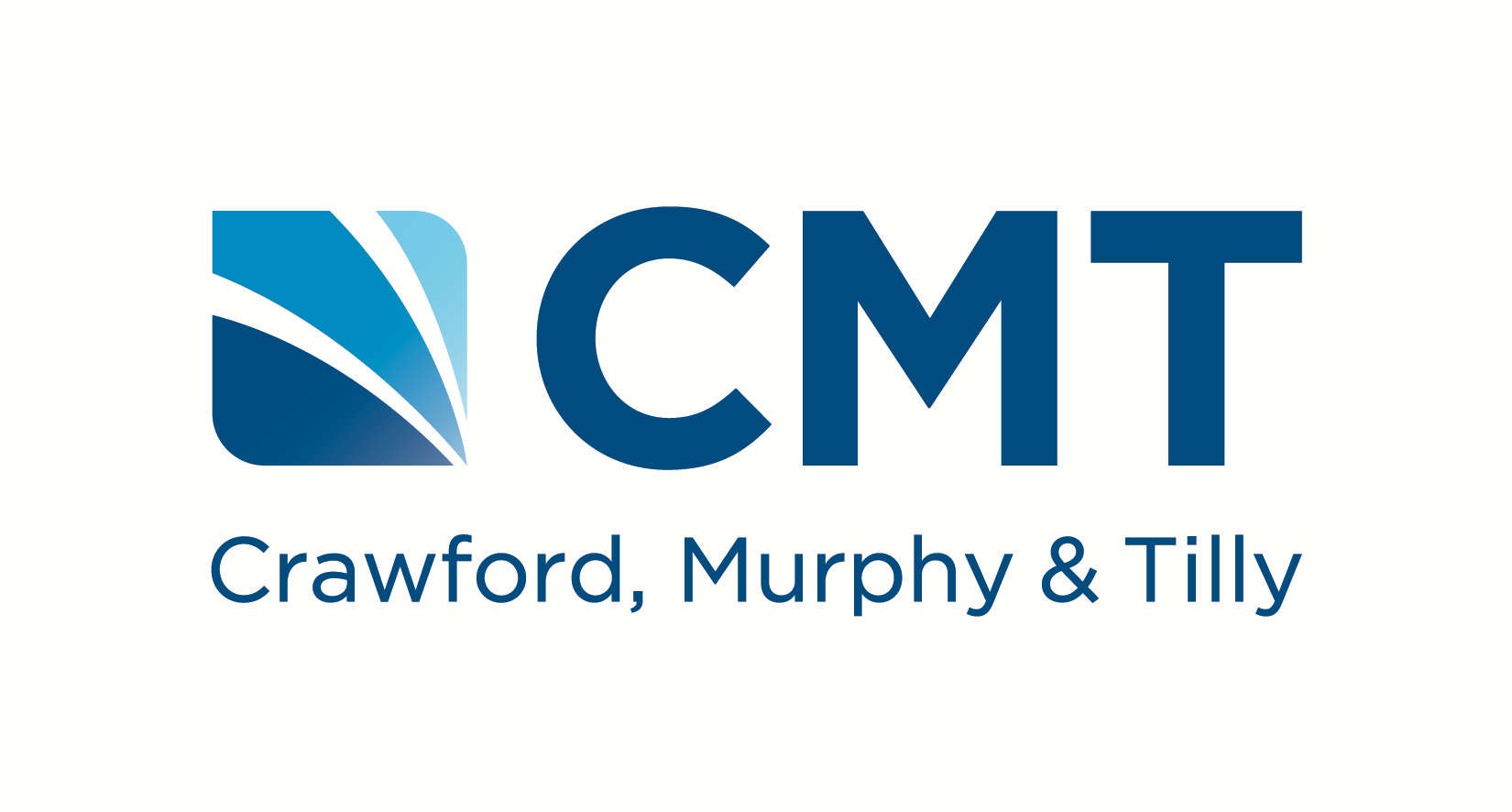 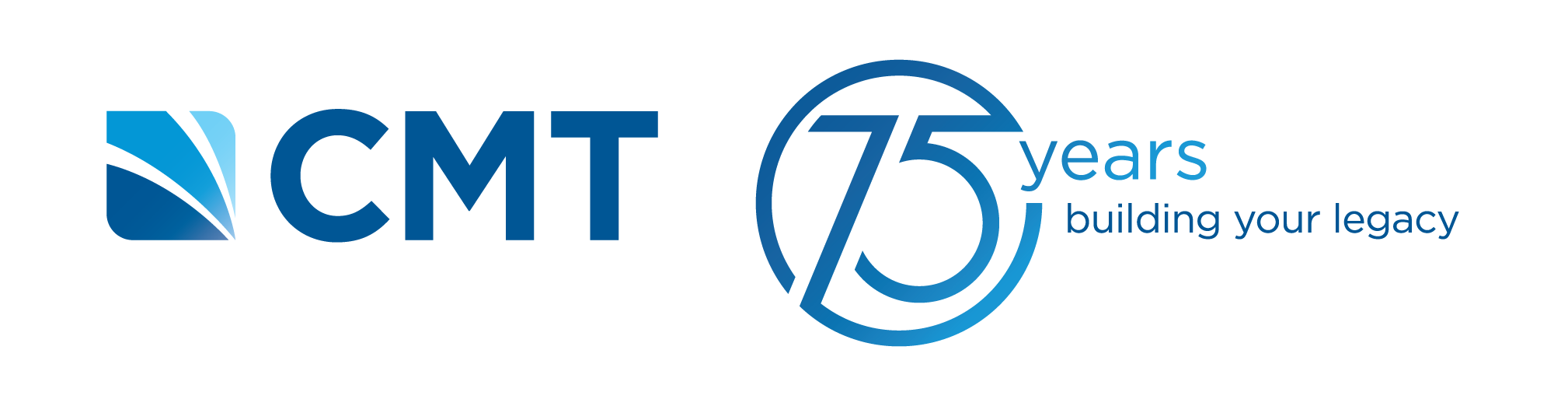 Centered in
What does            mean to you?
value
AVIATION SERVICES
Planning
Design & Construction
Air Service Development
GIS/Asset Management

Environmental
Airside Development
Landside Development
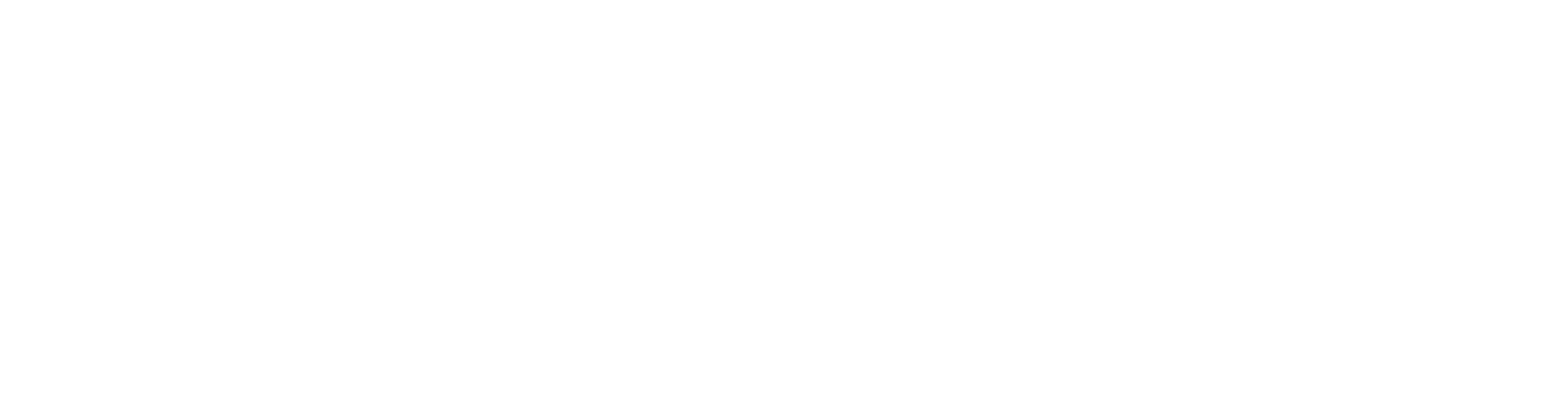 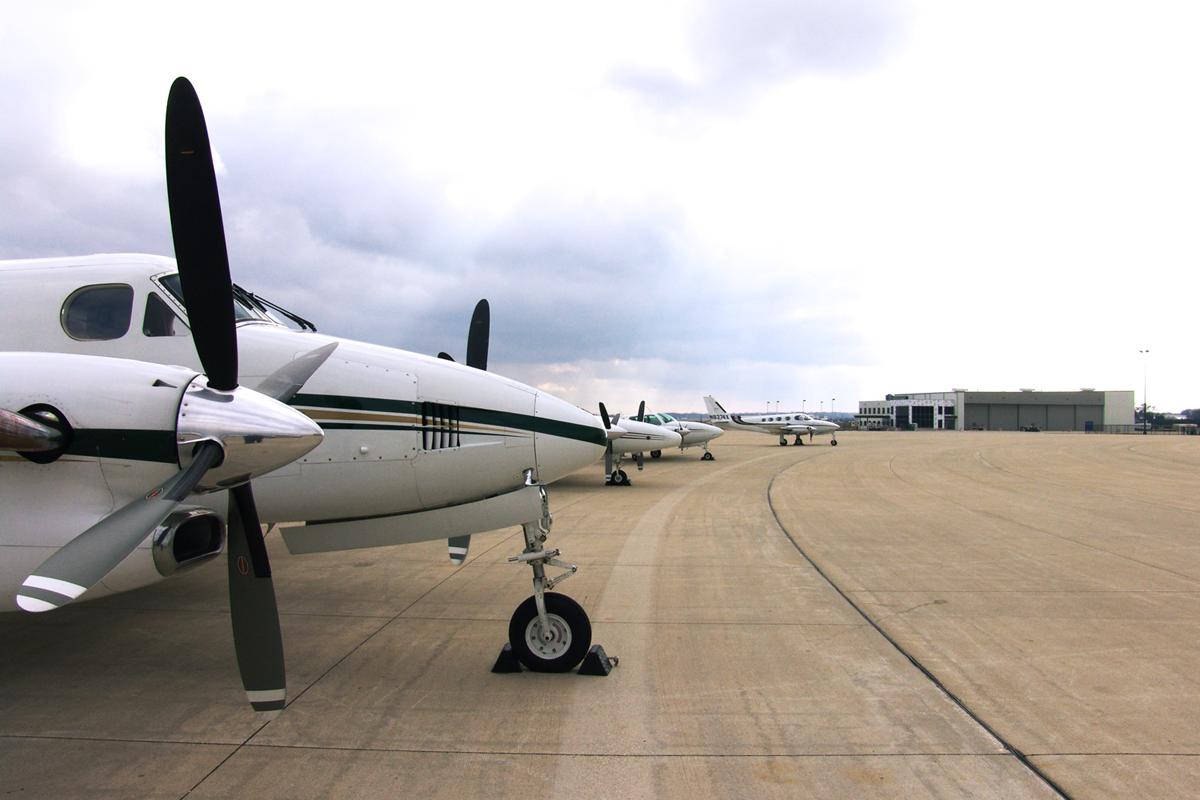 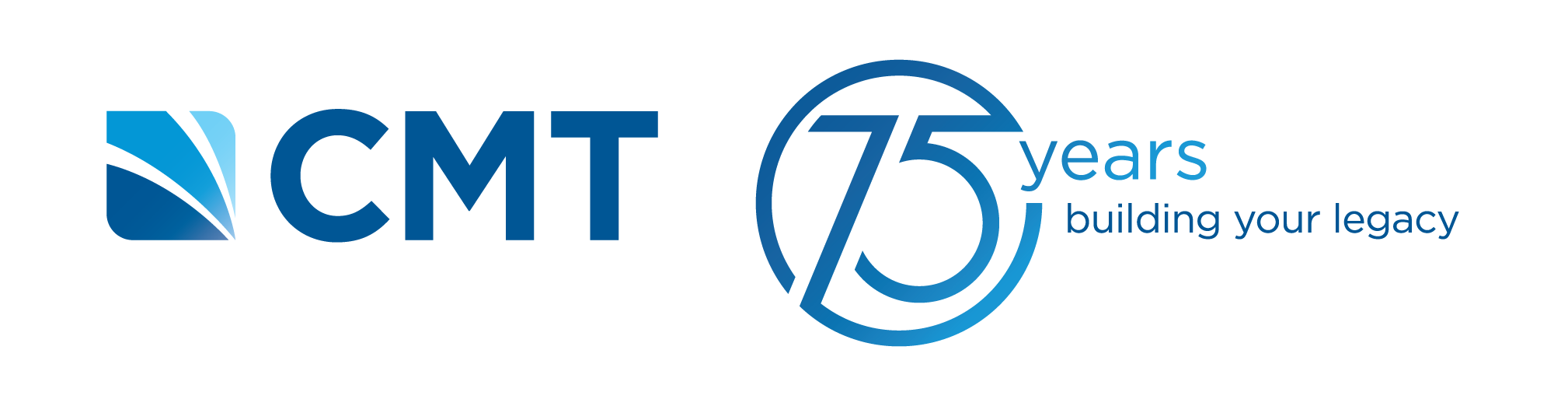 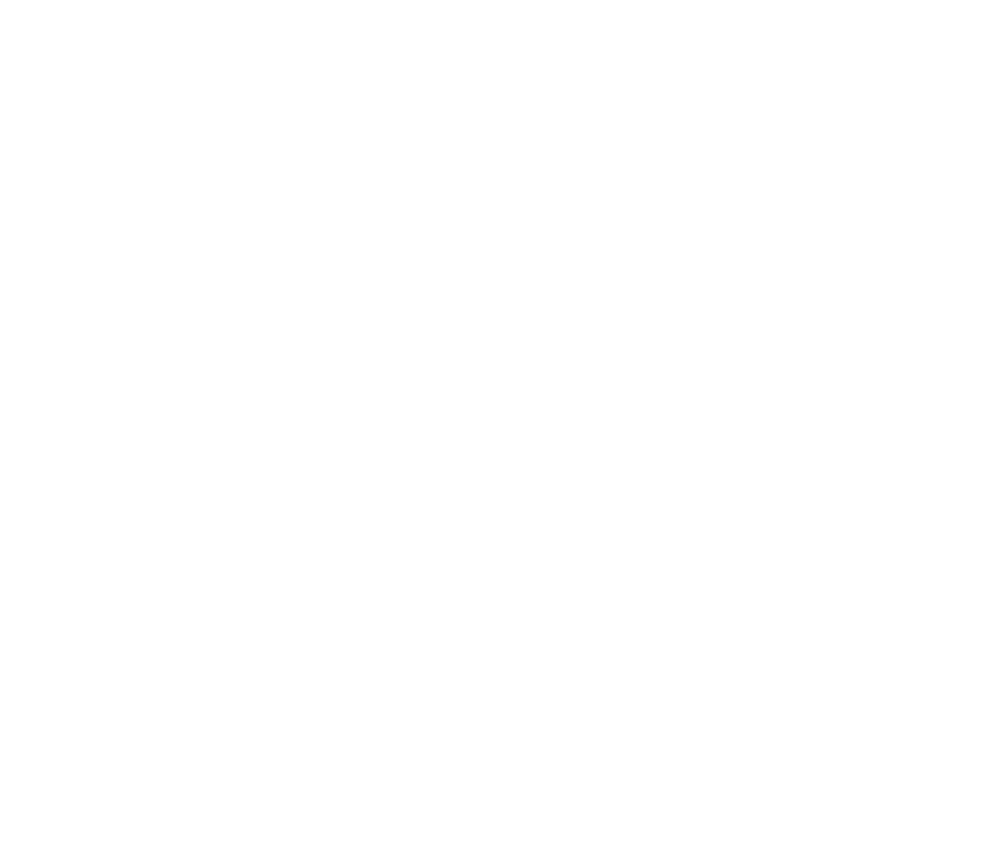 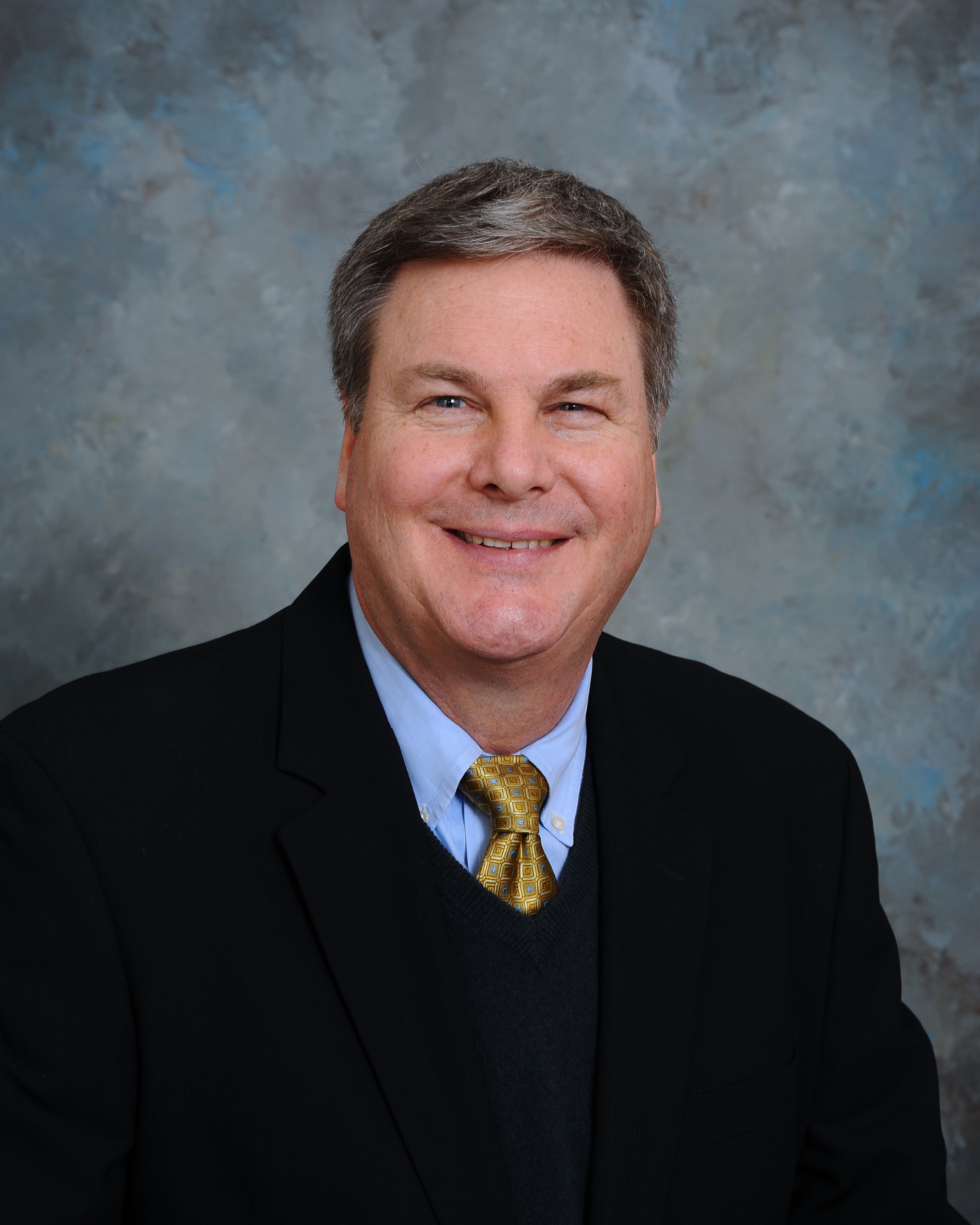 Centered in
value
Mike Reiter, PE
Aviation Group Manager, Southeast Region & Atlanta Office Manager
404.915.4440
mreiter@cmtengr.com
LEARN MORE
AVIATION SERVICES
www.cmtengr.com
Planning
Design & Construction
Air Service Development
GIS/Asset Management

Environmental
Airside Development
Landside Development
Land/Easement Acquisition
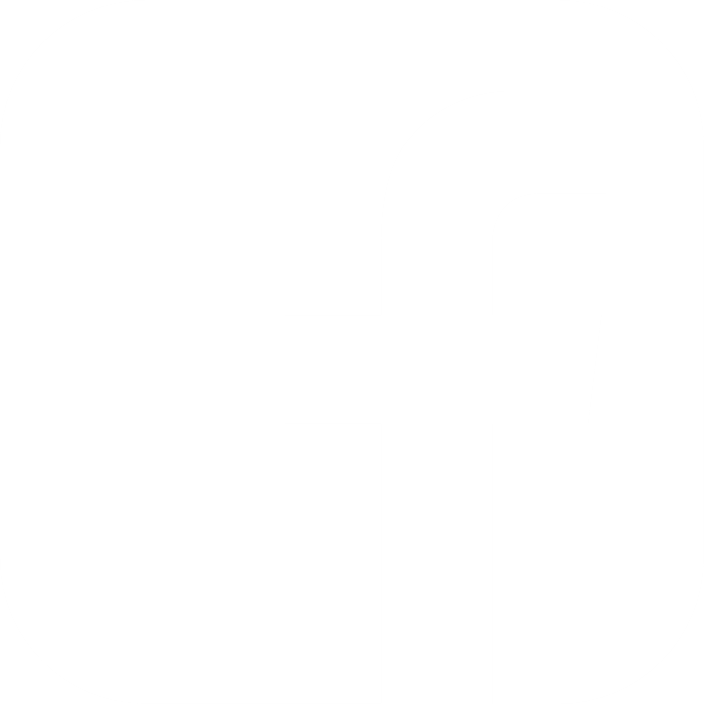 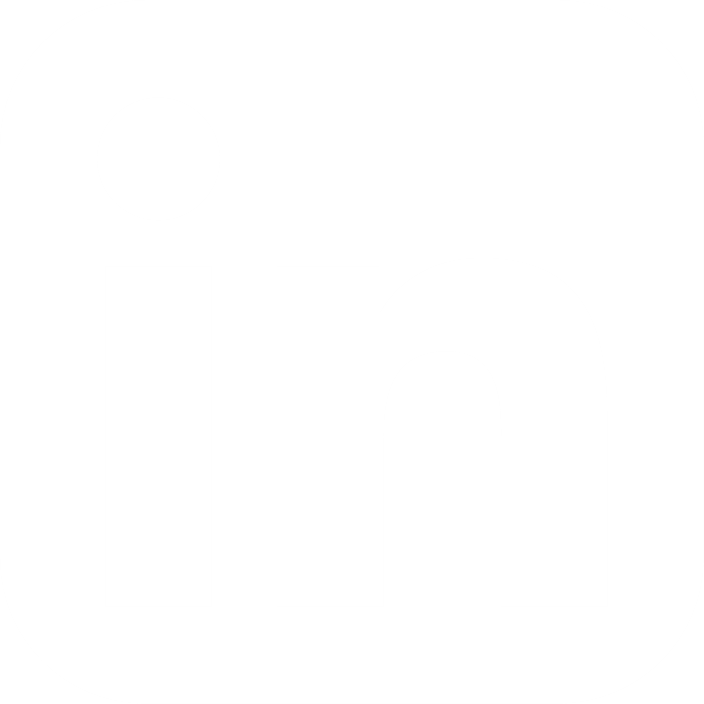 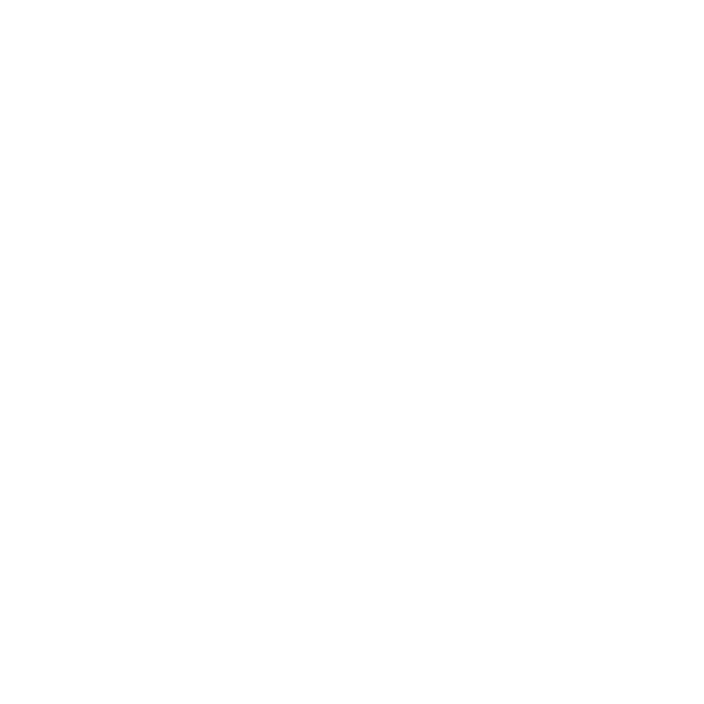 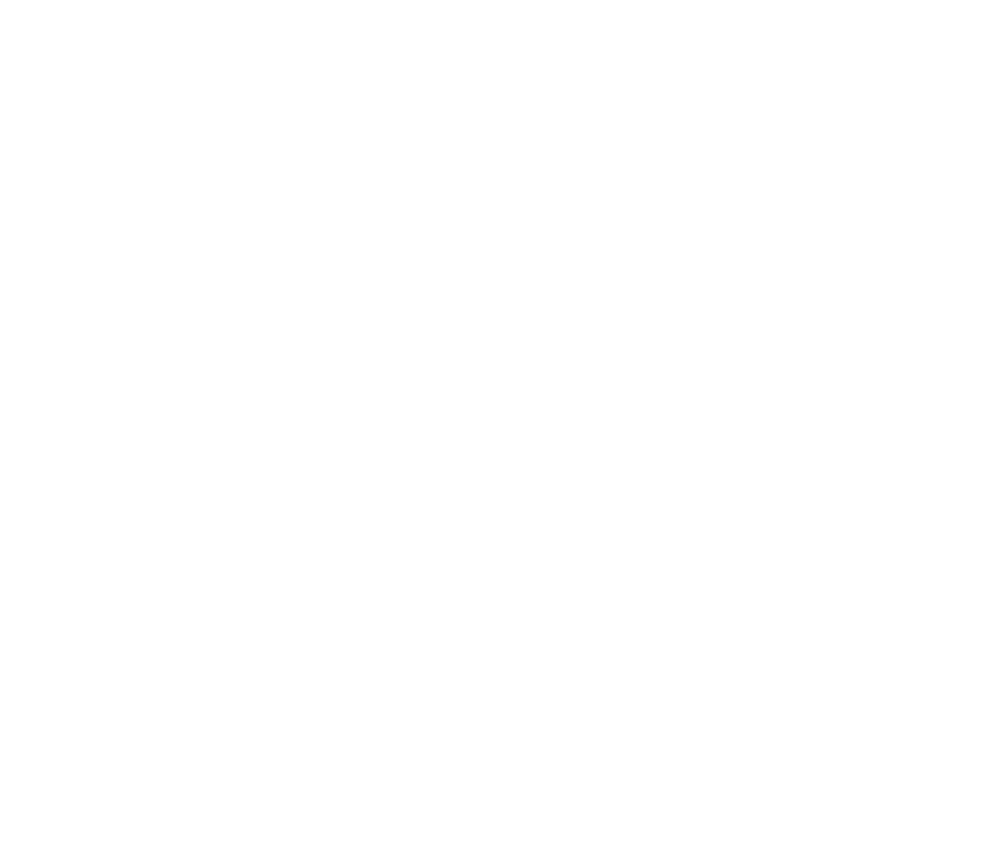 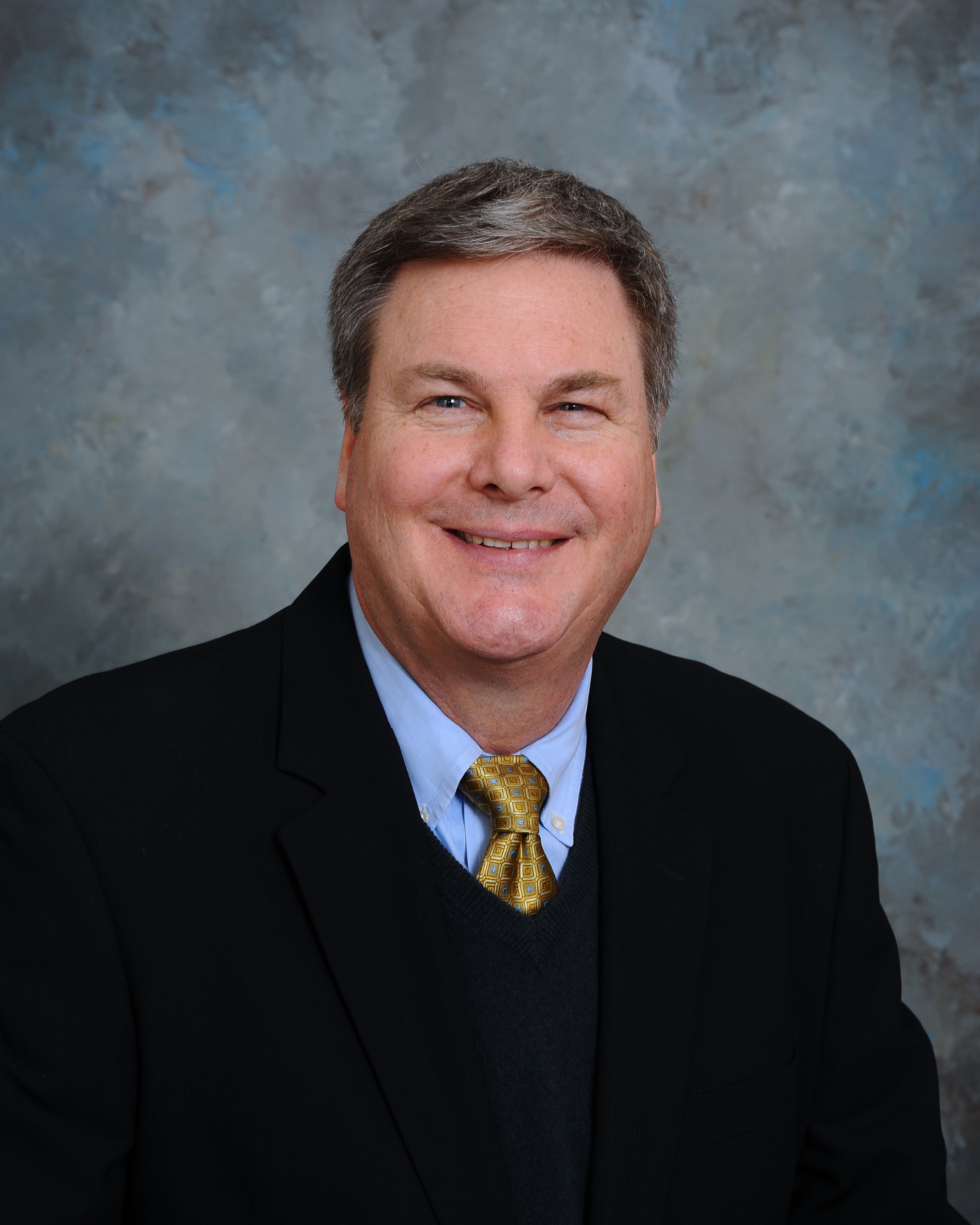 Mike Reiter, PE
Aviation Group Manager, Southeast Region & Atlanta Office Manager
404.915.4440
mreiter@cmtengr.com
LEARN MORE
www.cmtengr.com
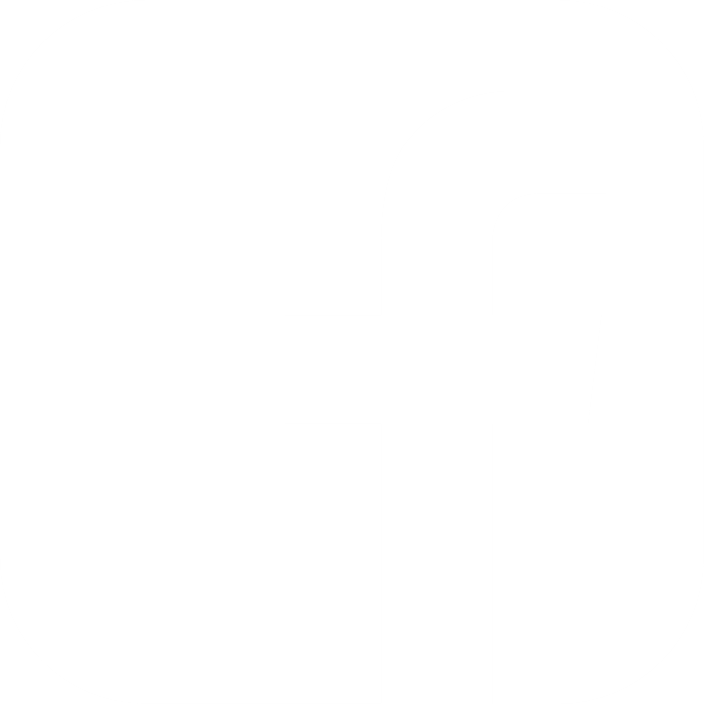 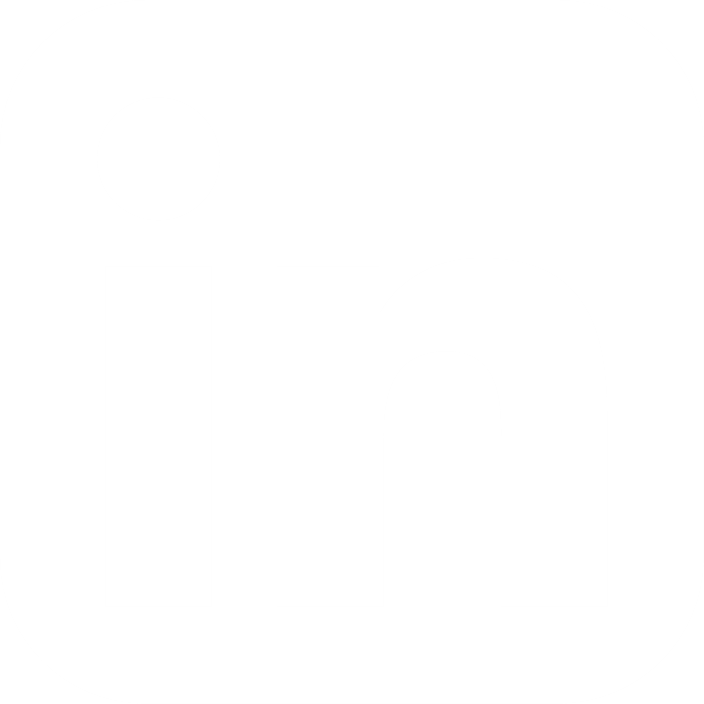 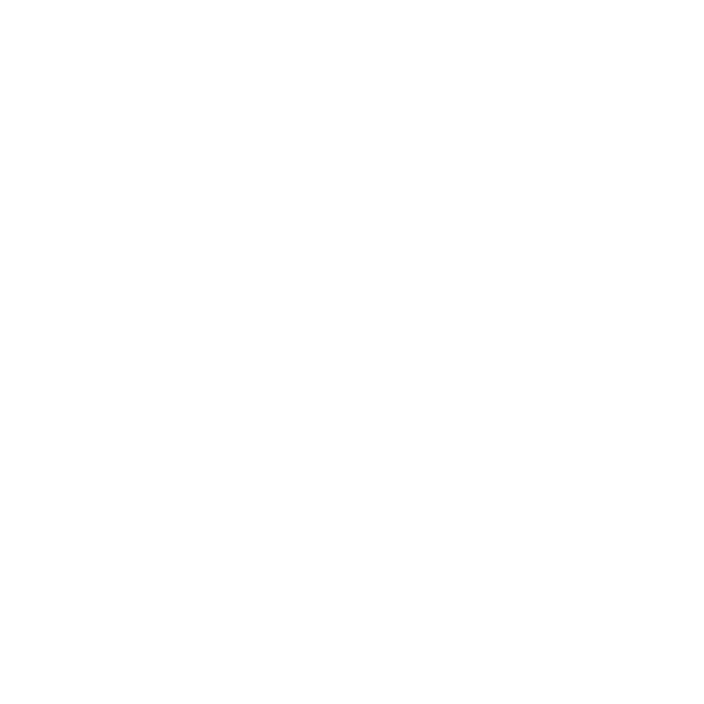 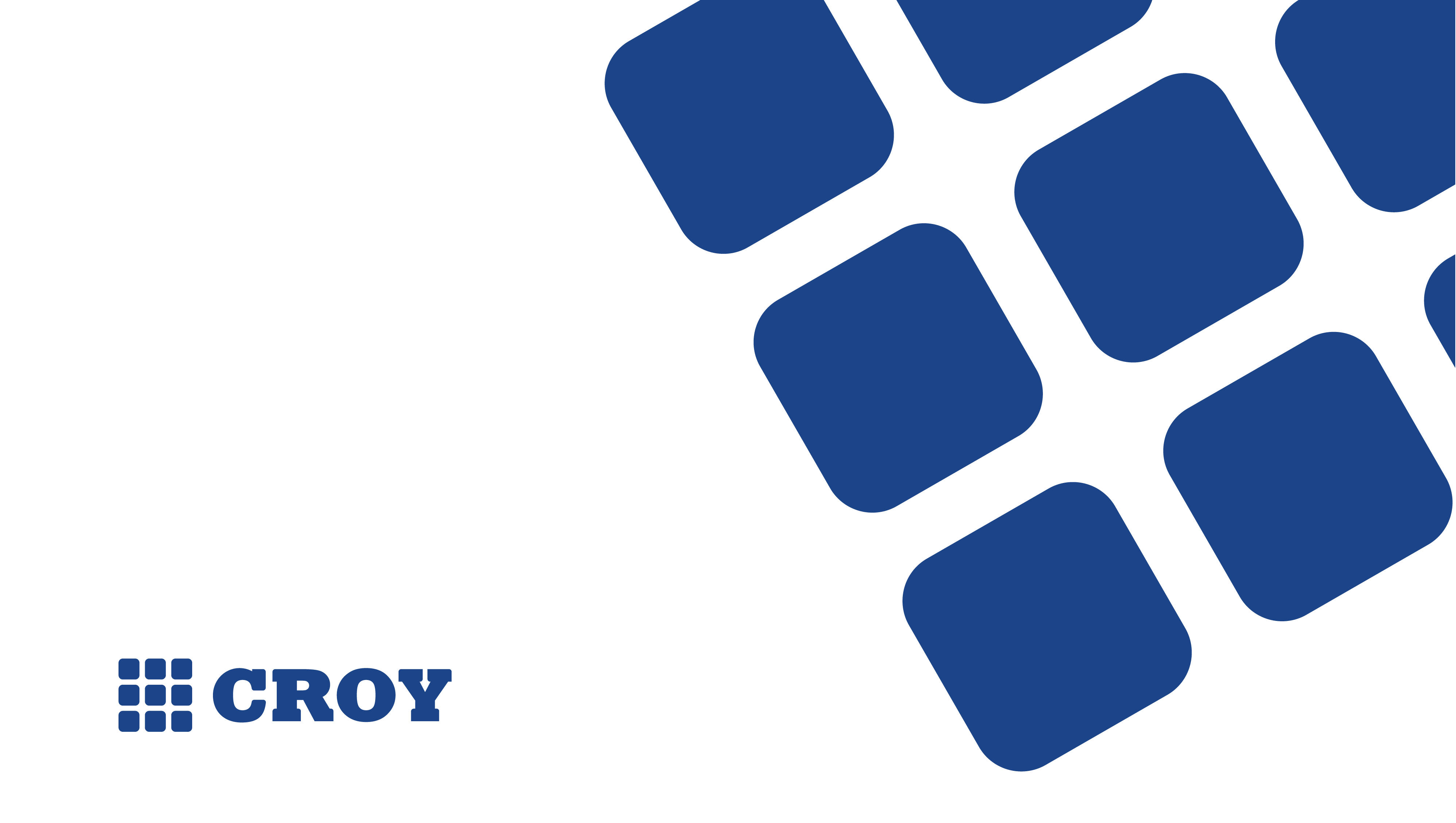 CROY ENGINEERING
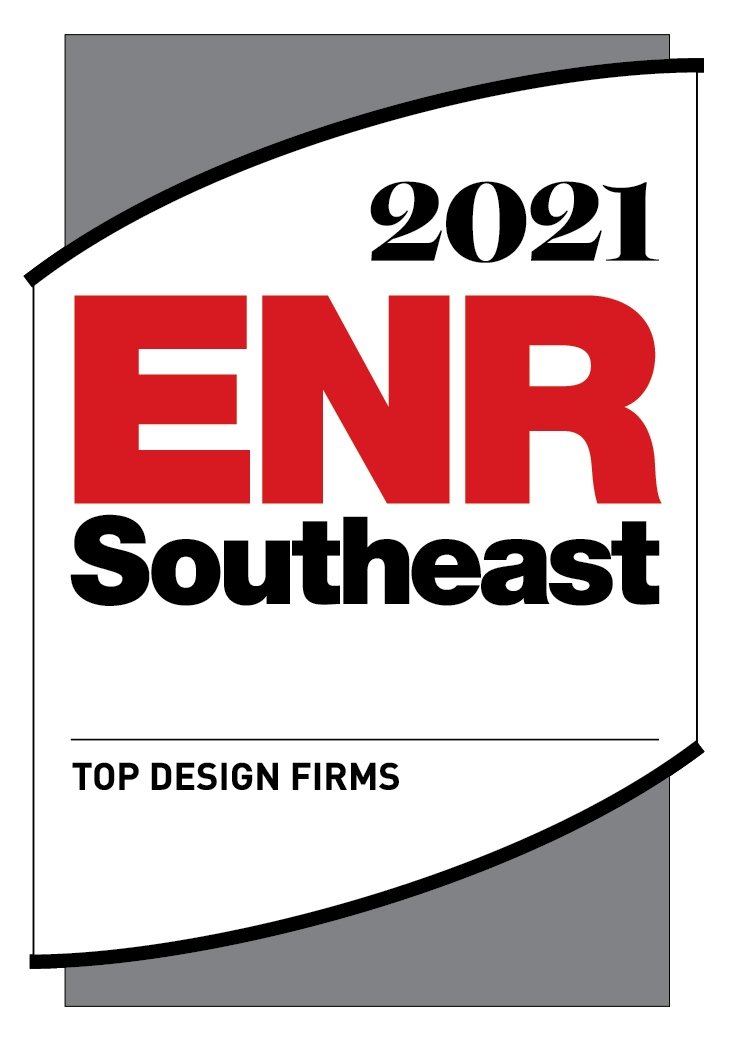 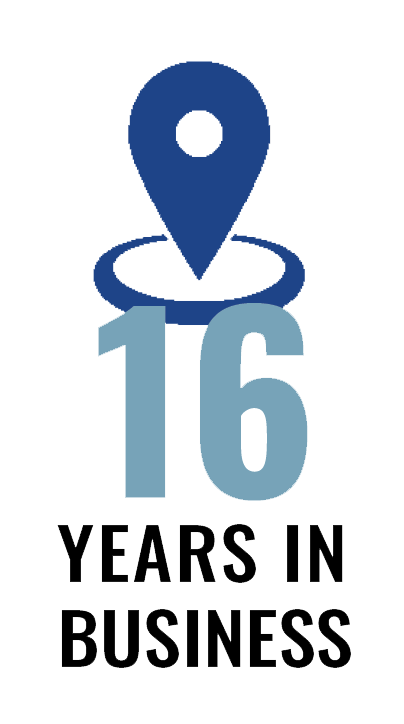 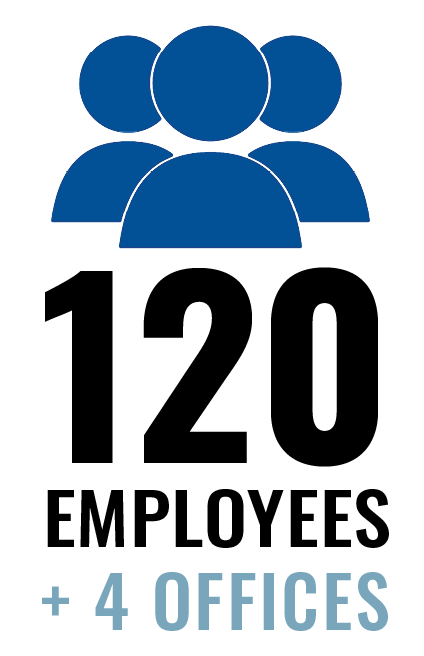 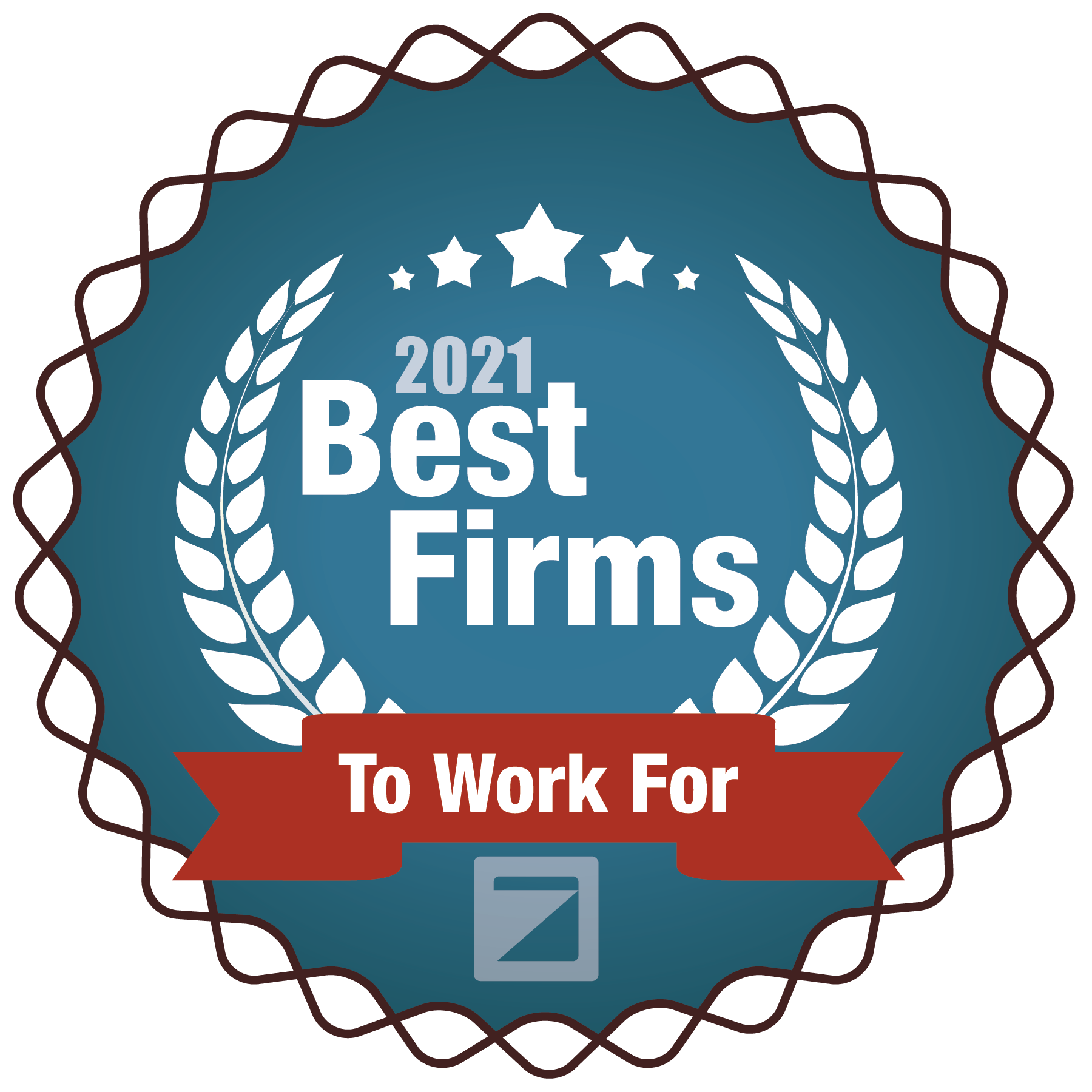 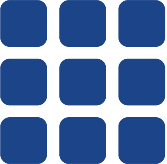 OUR SERVICES
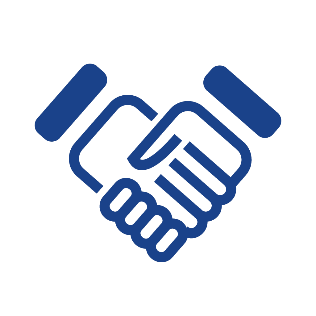 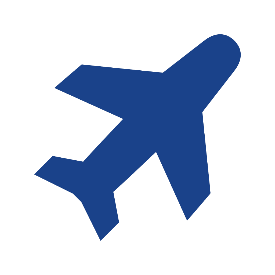 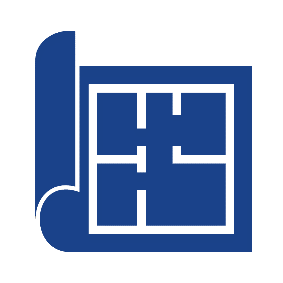 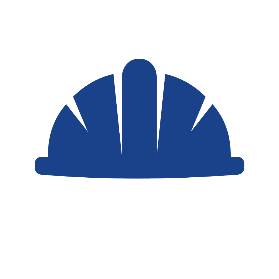 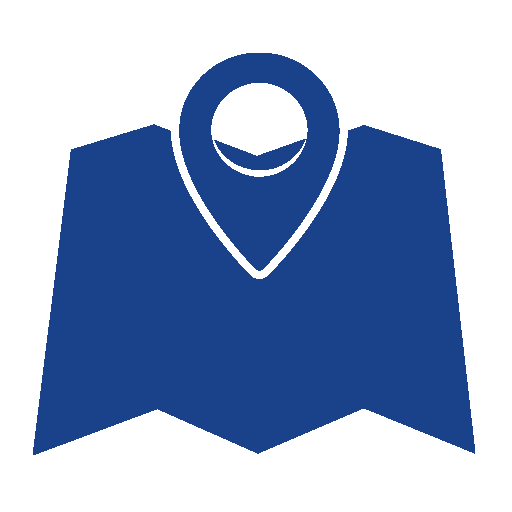 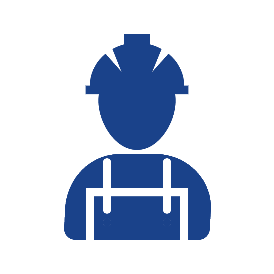 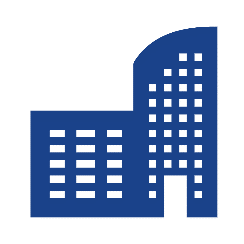 Construction Administration
Land
Acquisition
Program
Management
Municipal Development
Aviation
Surveying
Planning
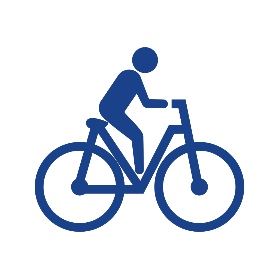 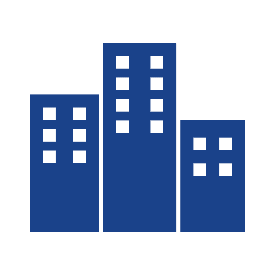 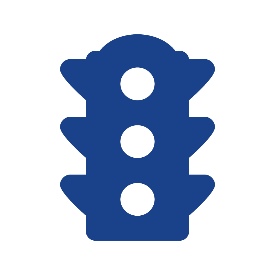 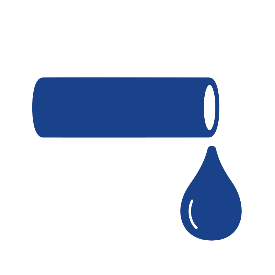 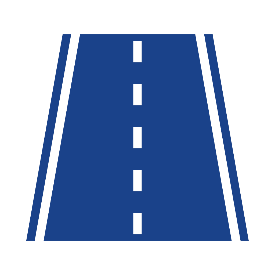 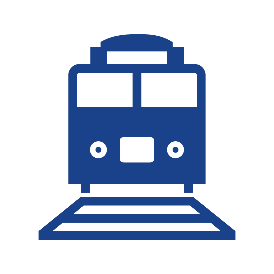 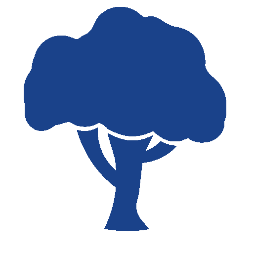 Landscape
Architecture
Site
Development
Parks and Recreation
Municipal Utilities
Traffic Mobility
Transit
Transportation
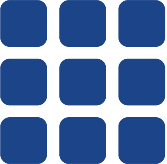 October 12, 2021
OUR AVIATION EXPERIENCE
BY THE NUMBERS
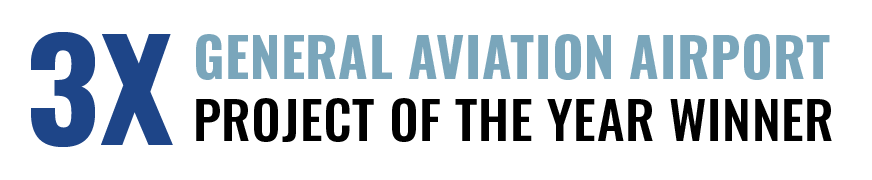 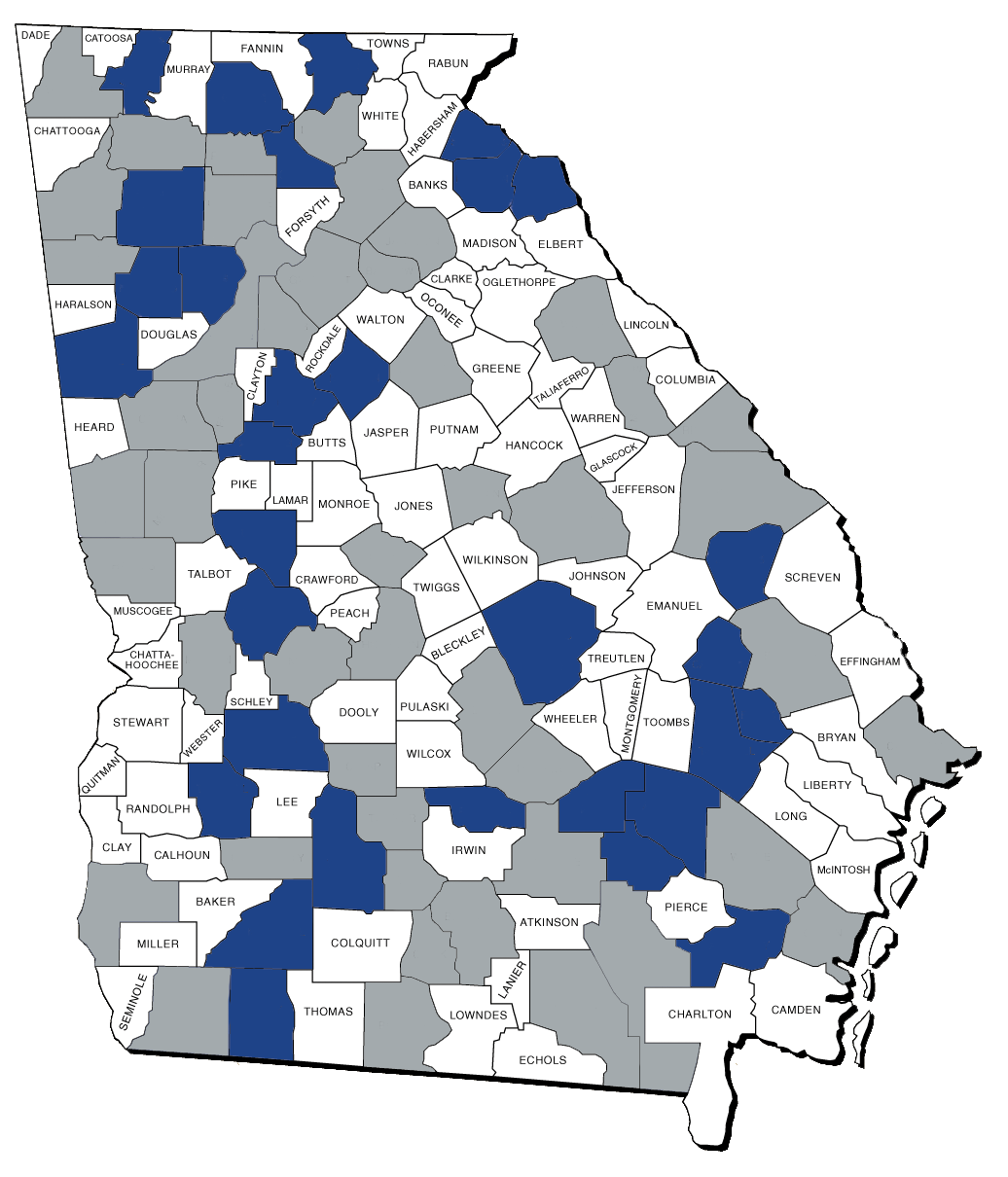 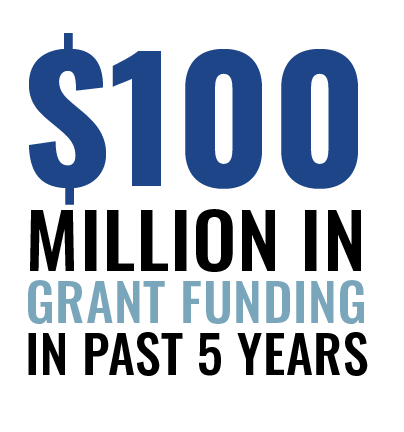 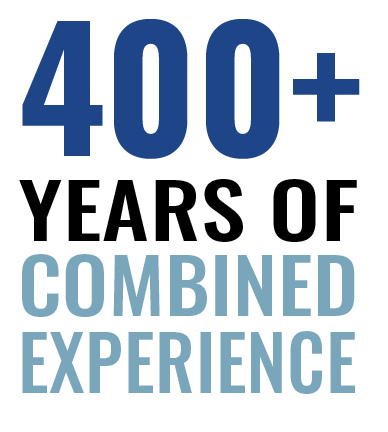 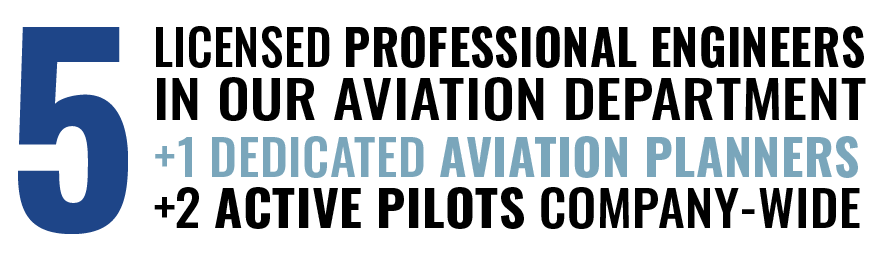 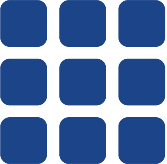 OUR AVIATION EXPERIENCE
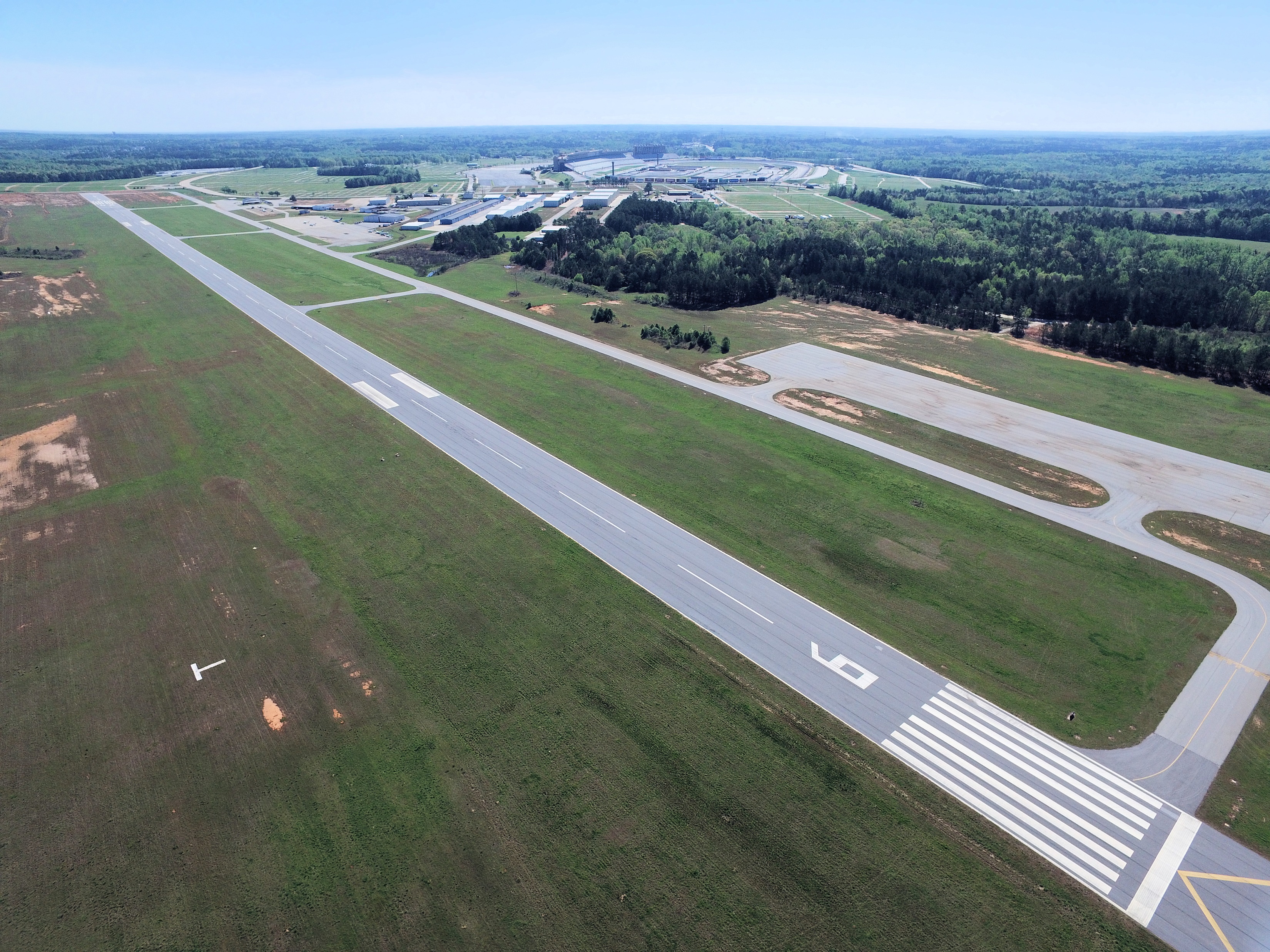 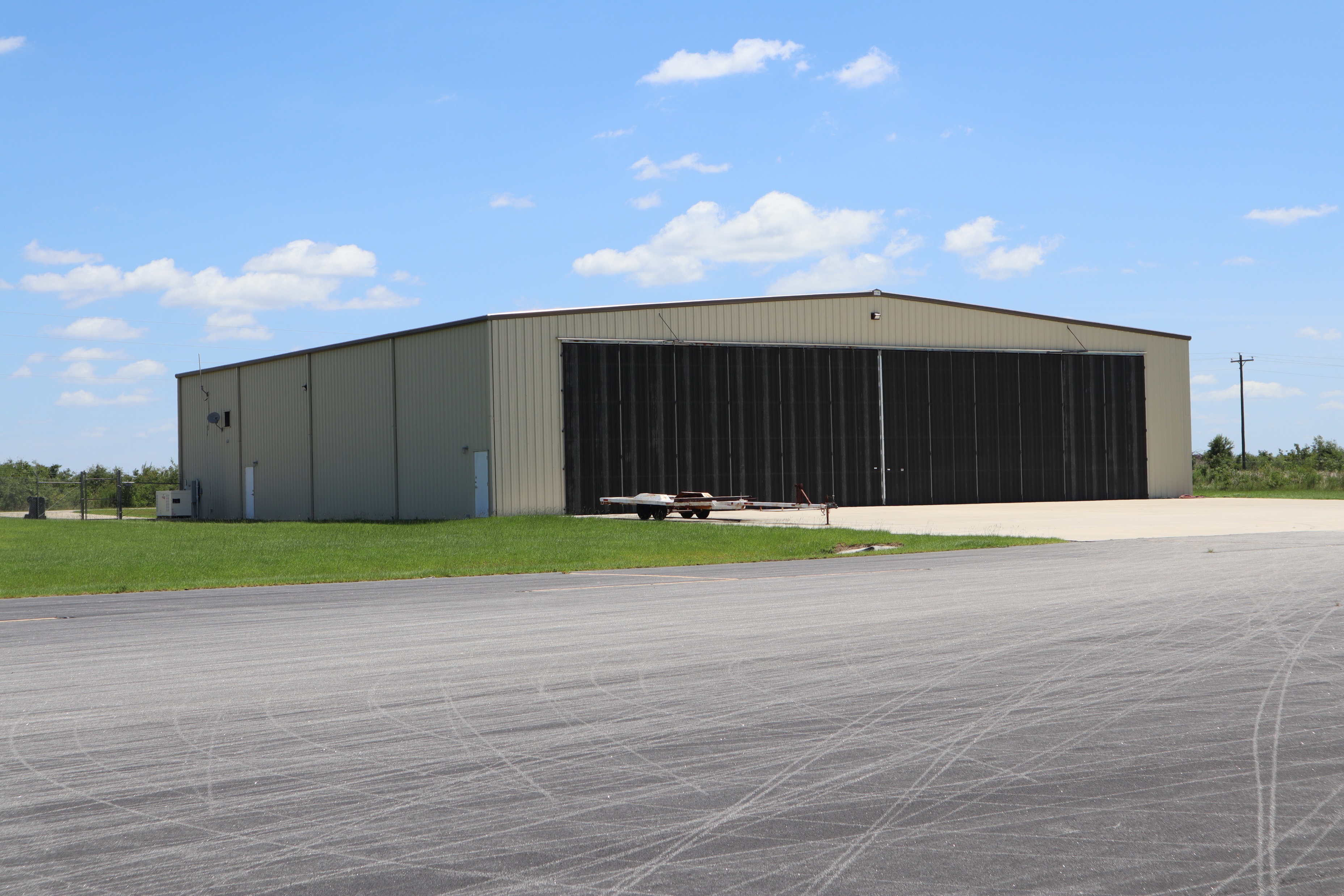 Reidsville Airport
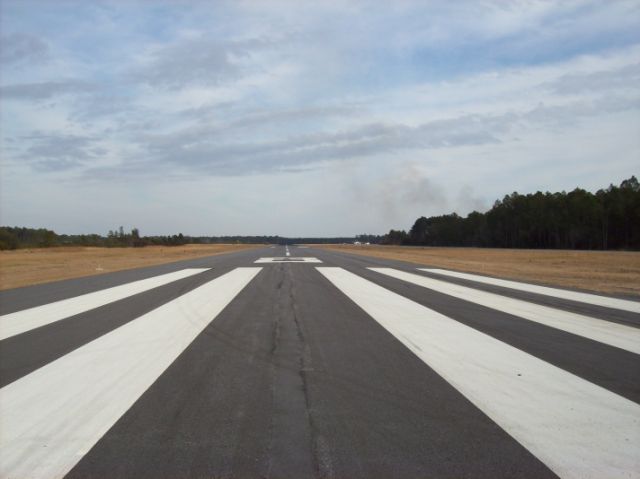 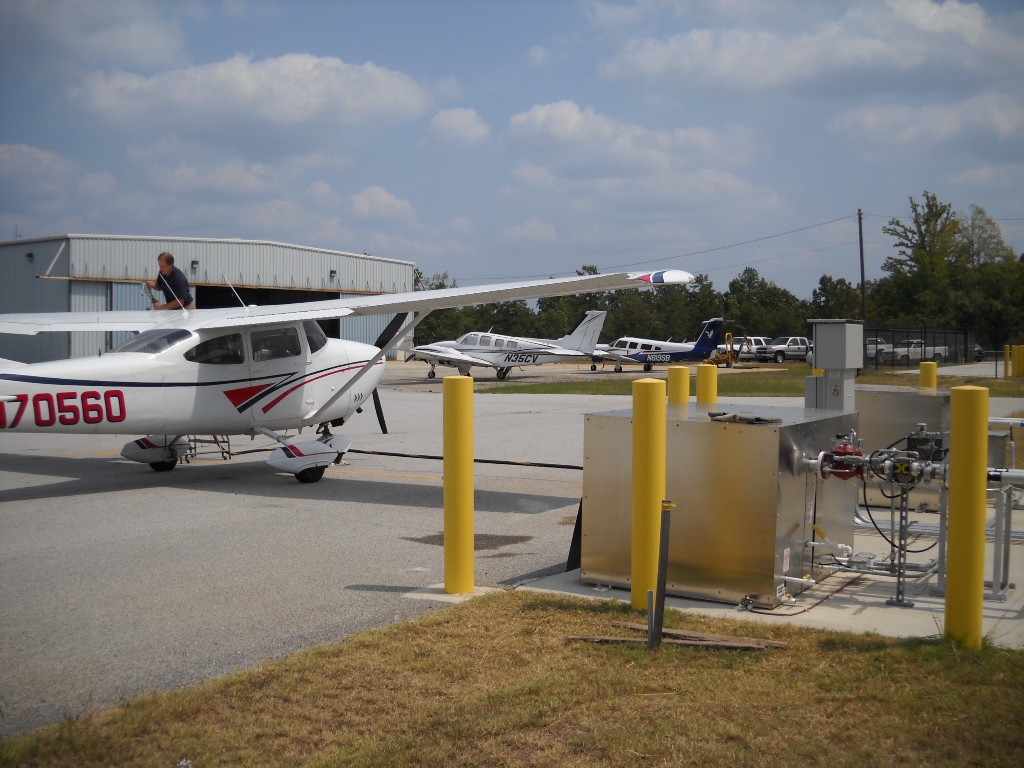 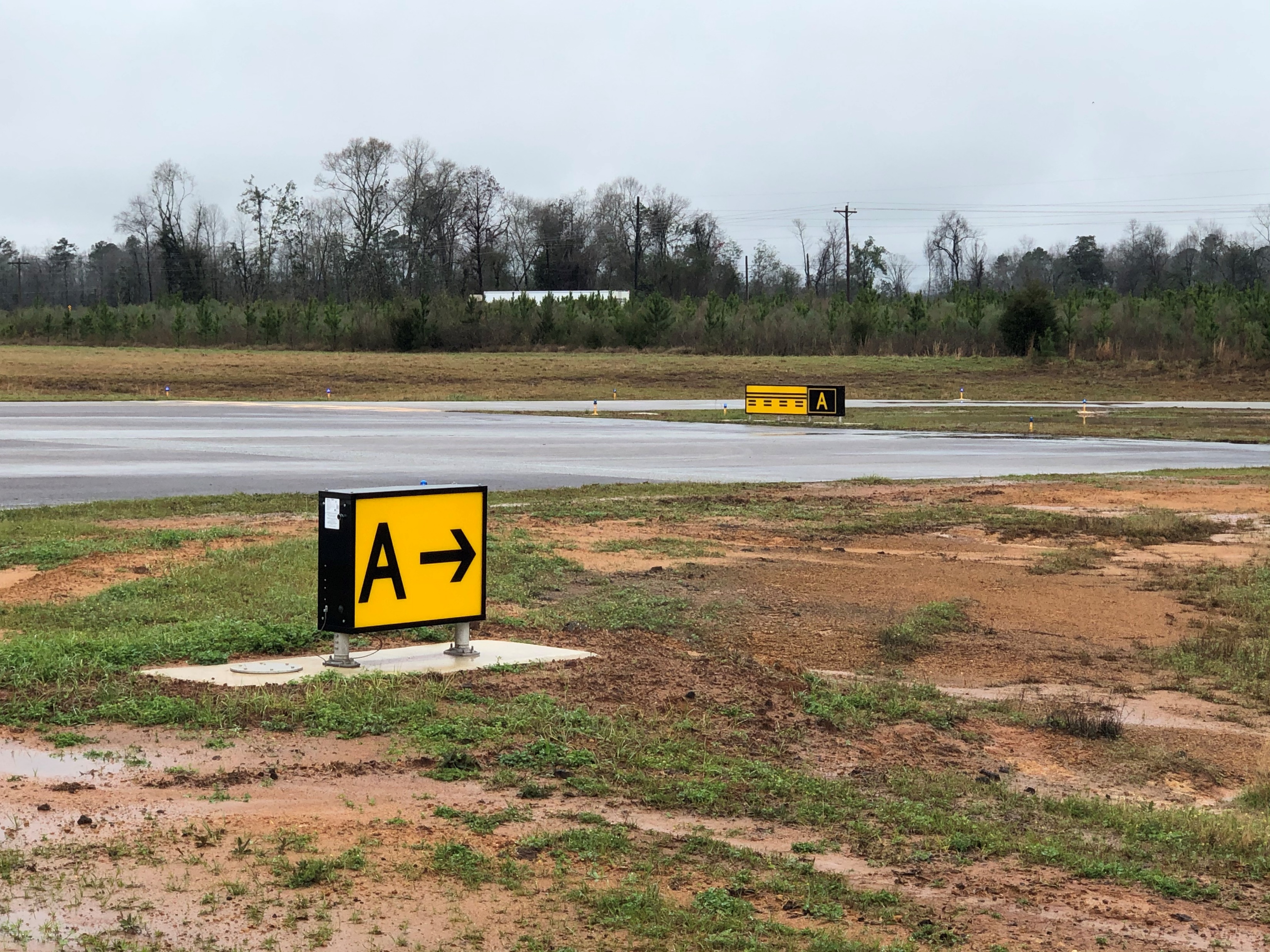 Henry County Airport
Baxley Airport
Toccoa Airport
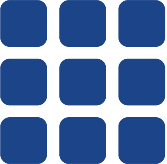 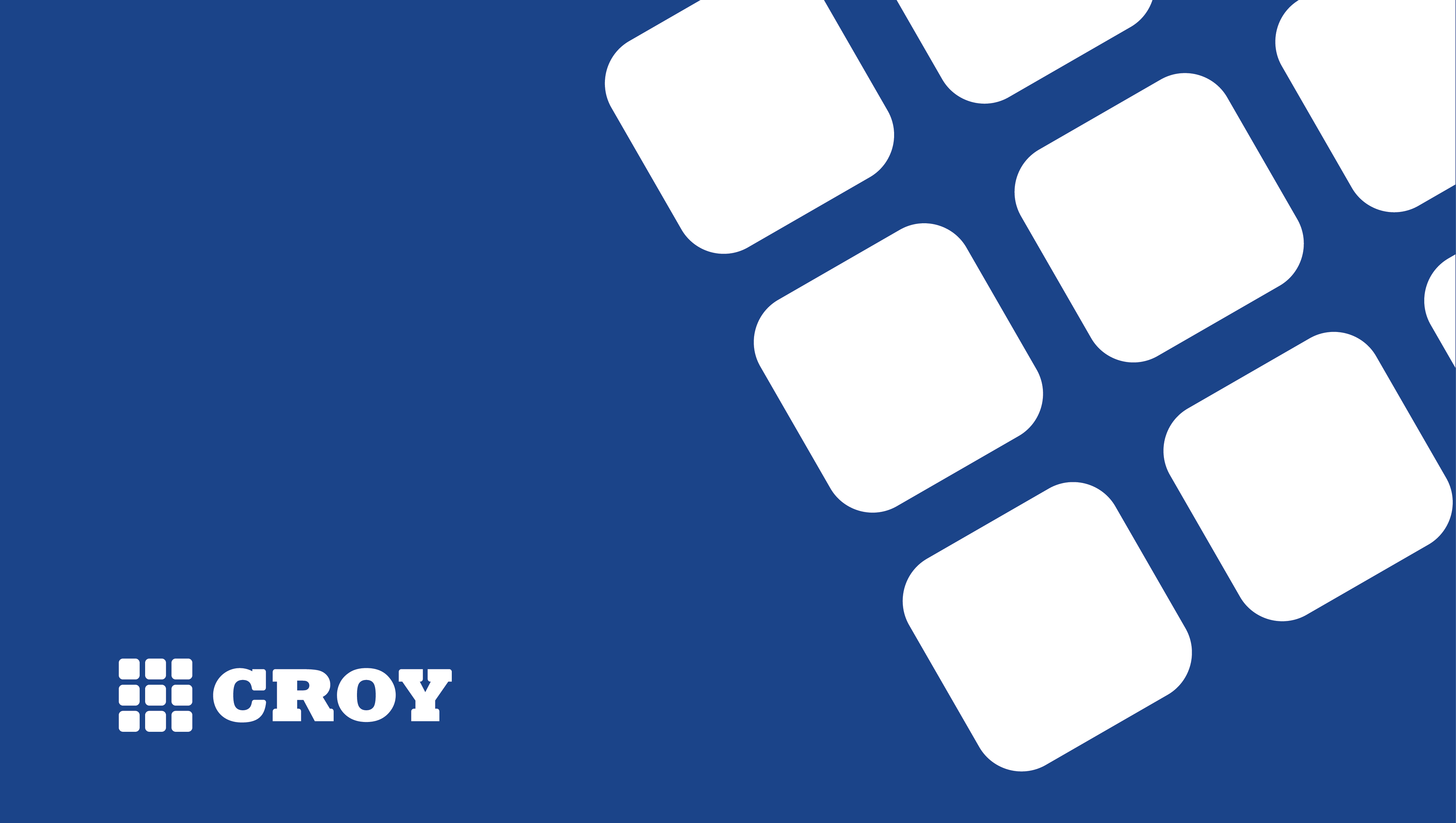